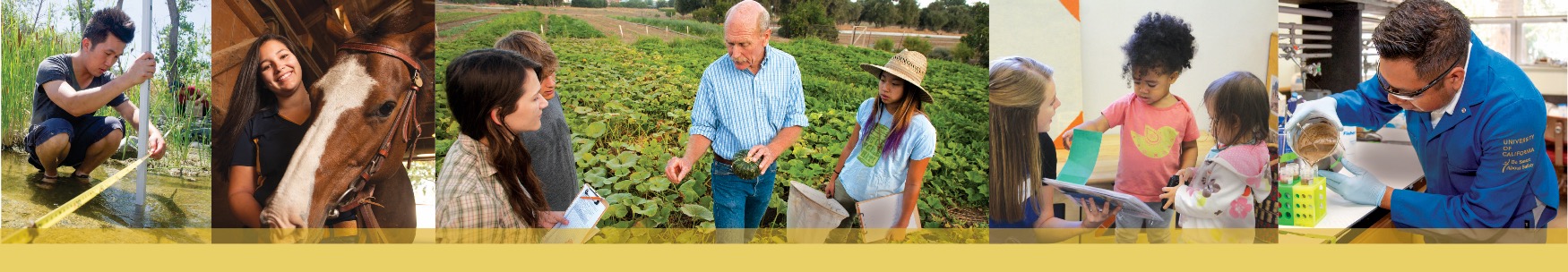 College of Agricultural and Environmental Sciences University of California, Davis
NAME 
Title information can go here
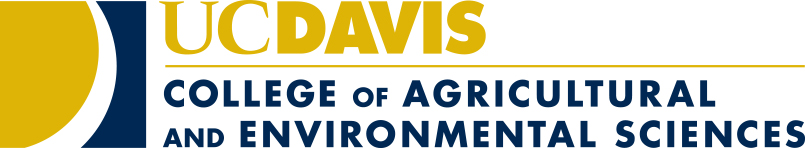 Headline Title